IDAC Qtr. 2
January 18, 2024
Intercultural Diversity Advisory Council
Gettysburg Goals:
Increase Multicultural Education
Acceptance and understanding of All

We know that creating an environment where students feel accepted will have a direct impact on student achievement.
Action Plan
Multicultural Education
	Student engagement through a monthly focus.
		October - Hispanic Heritage Month 
		November - Indian Heritage Month
		February - Black History Month
		March - Irish Heritage Month
		April - Autism Awareness Month / Disability Awareness
		May - Multicultural Fashion Show - Cultural Profile (Block G point)
23-24 Hispanic Heritage Month
Book walks in the amphitheatre 
Students learned about Dia De Los Muertos
Students had the opportunity to create an offrenda to honor a family member or a family pet that they would like to remember.
Students were designated to present to their peers at lunch time to share their family traditions.
Parent volunteers and CHS students from the Folklorico team performed for our students at lunch.
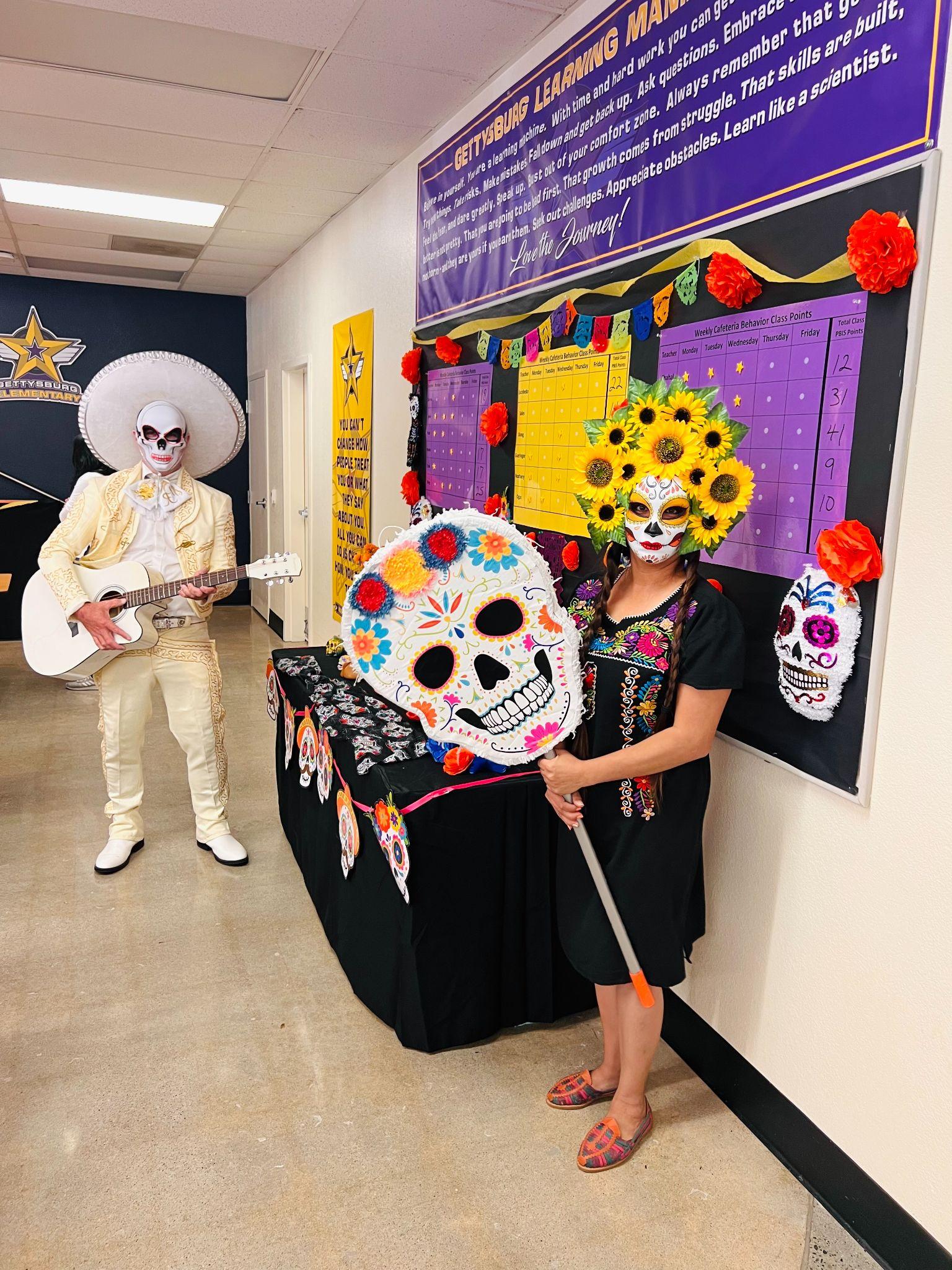 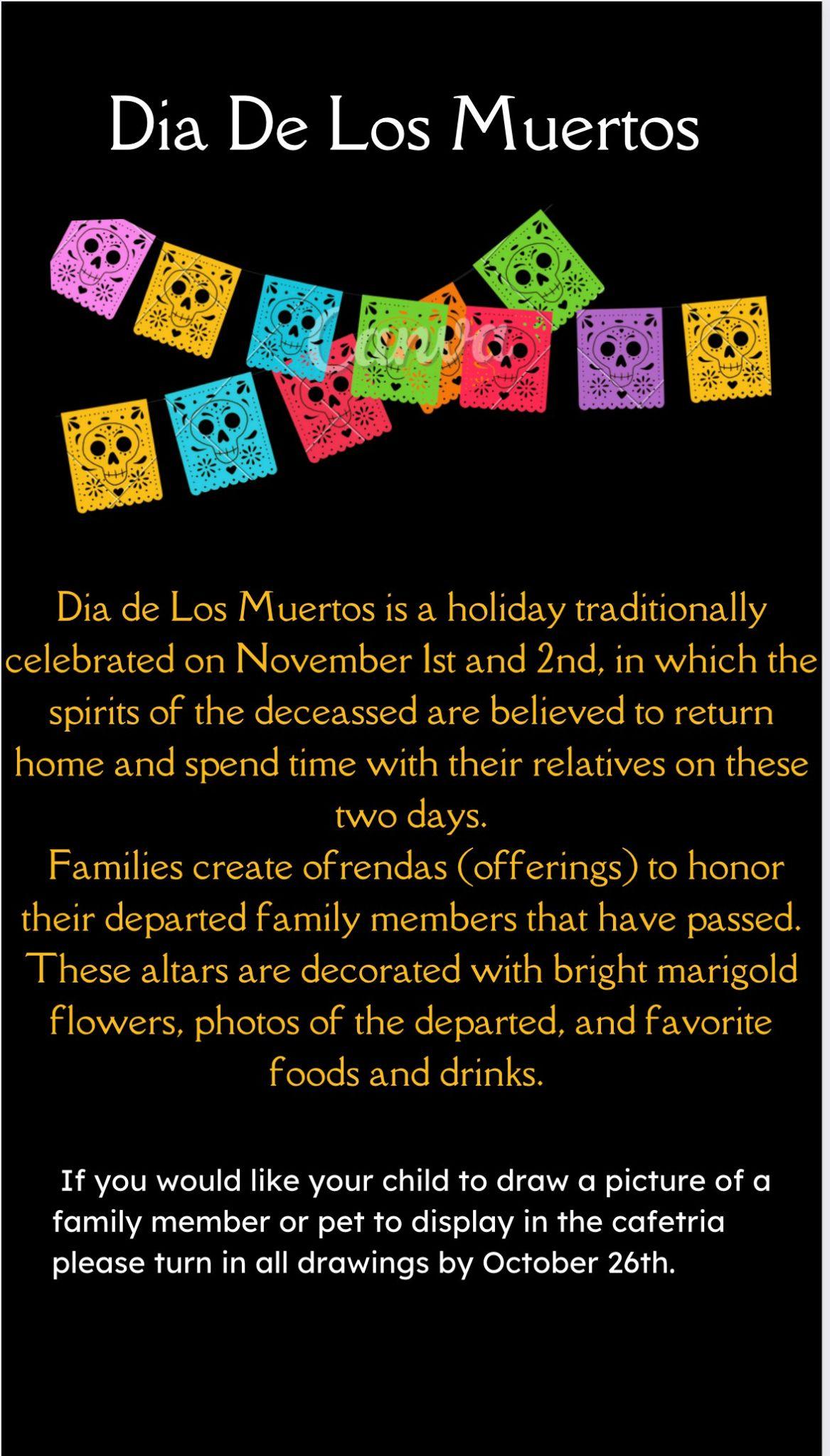 Hispanic Heritage Month
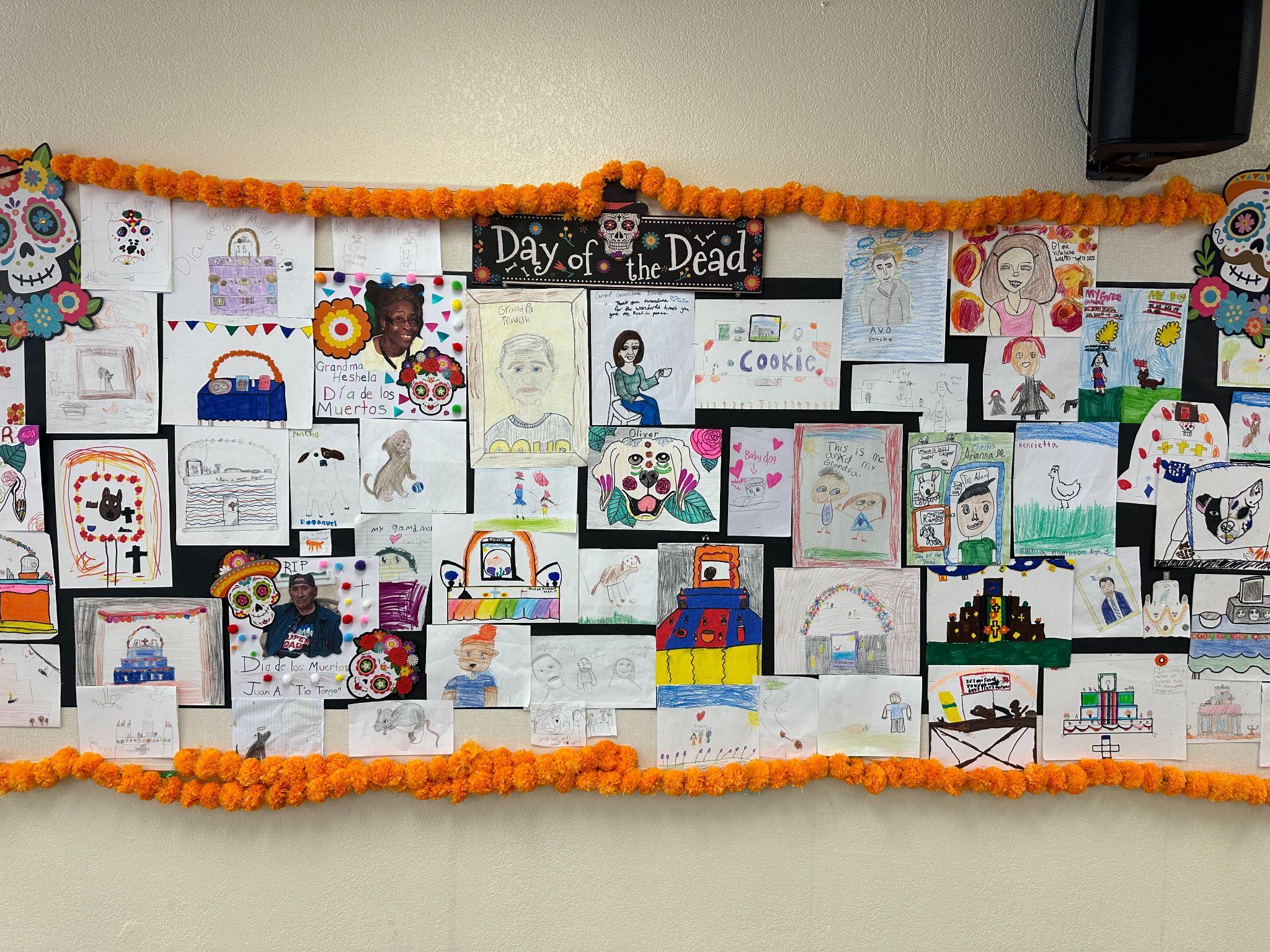 Indian Heritage Month
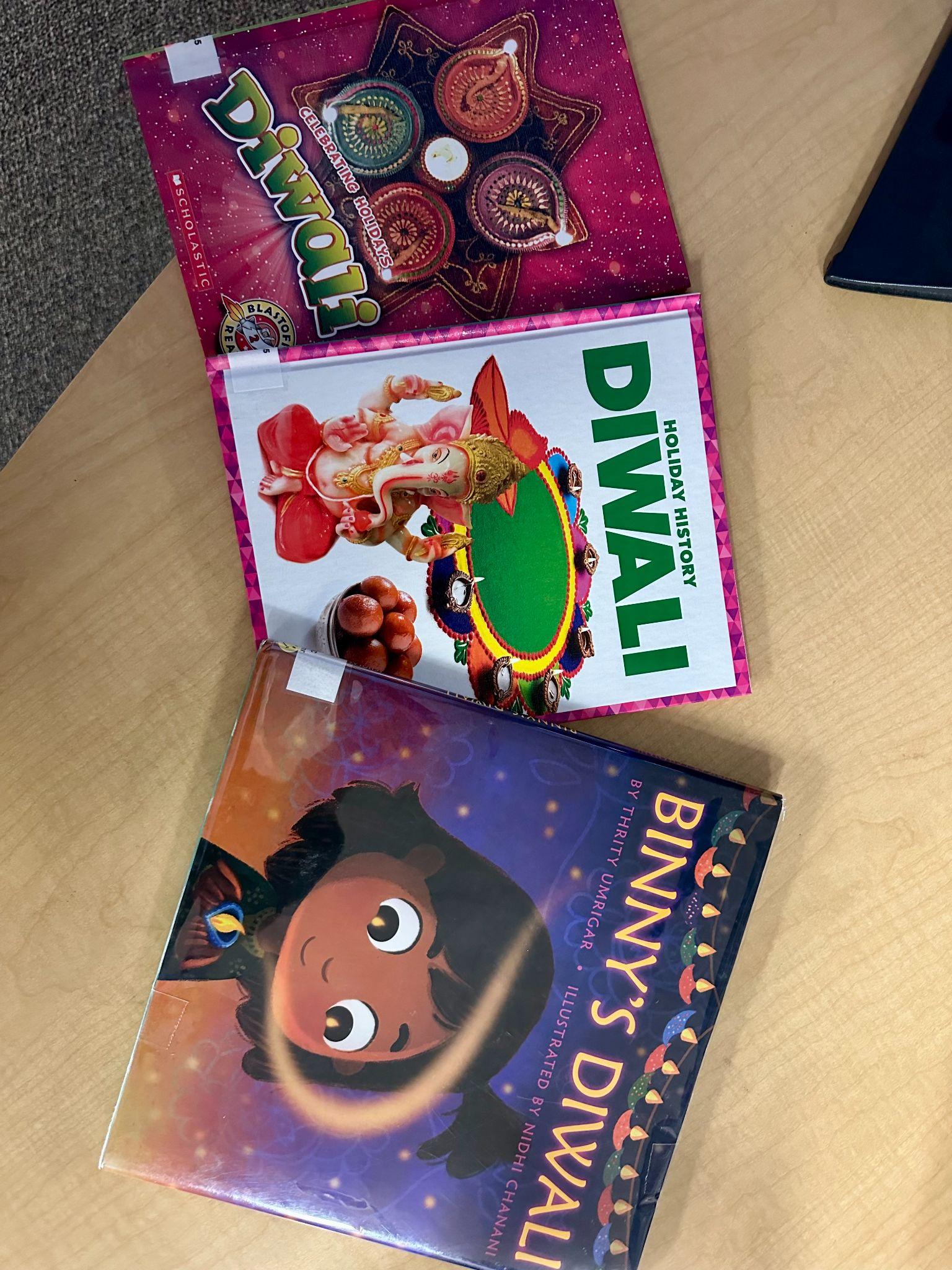 Diwali Book Walk 
Books read in the Library



Next year’s goal…student presentation/dance to learn the significance of Diwali.
Principal's Advisory Council PAC
The PAC will be formed 2nd semester.
This group is comprised of a diverse group of students who are collaborative, good listeners, and have leadership abilities. They will meet with the principal once per quarter, or more as needed, to discuss school climate and activities to promote positivity. All PAC representatives will be expected to give a report to their classes about what was discussed in each meeting.